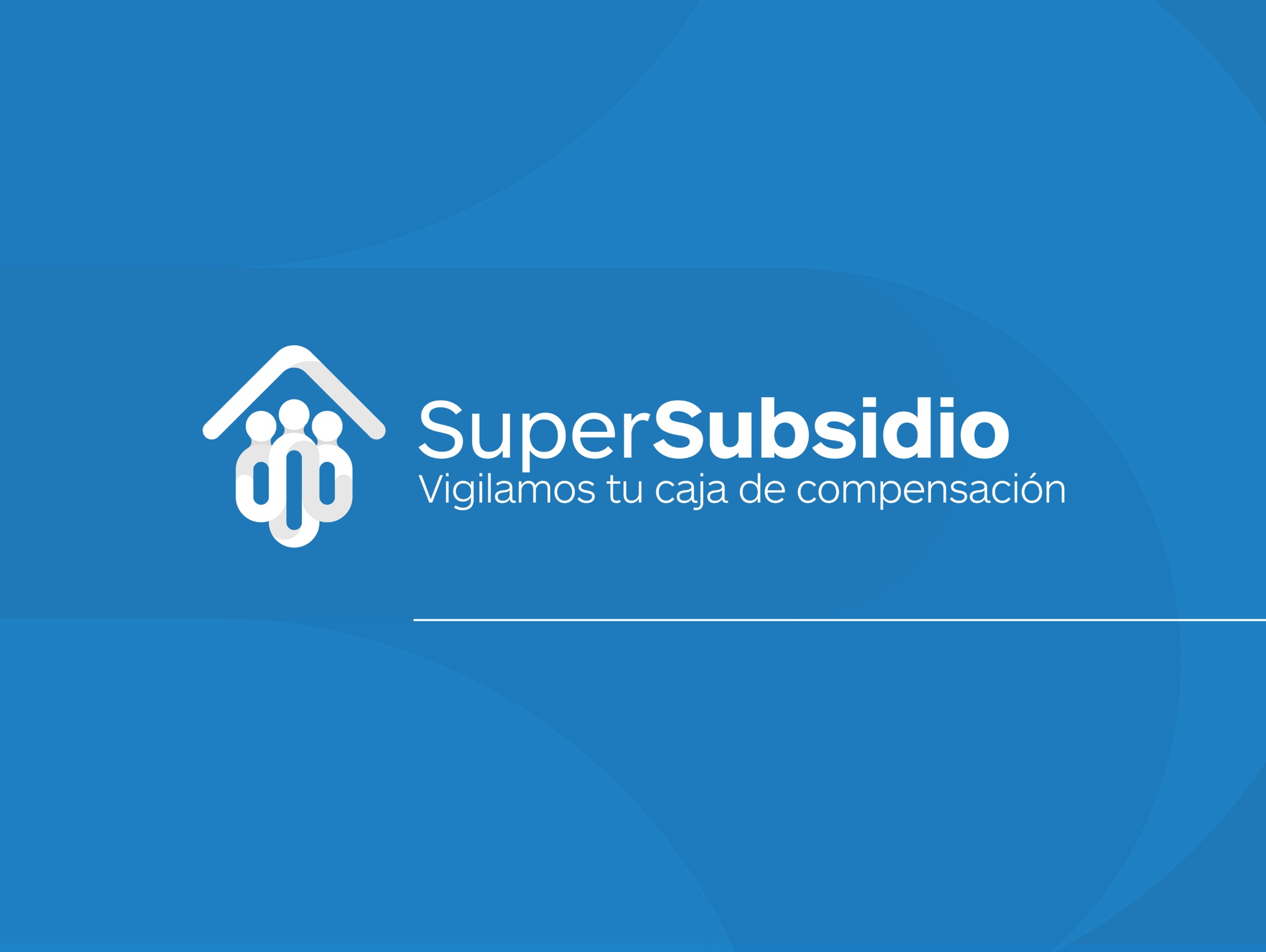 INFORME IV TRIMESTRE
EJECUCIÓN DE LOS PROYECTOS DE INVERSIÓN

31/12/2020
Elaboró: Oficina Asesora de Planeación
Distribución porcentual presupuesto inversión 2020
Total Presupuesto de Inversión después de reducción: $7.332.246.000
Ejecución presupuestal inversión, Corte: 31/12/2020
Fuente: SIIF-Nación – Ministerio de Hacienda y Crédito Público 
               SPI-Departamento Nacional de Planeación
Fuente: SIIF-Nación – Ministerio de Hacienda y Crédito Público 
               SPI-Departamento Nacional de Planeación